МБДОУ г. Иркутска детский сад № 179
Практикоориентированный семинар:
«Изучаем и работаем по ФГОС ДО»
Занятие 1.
Подготовила ст. воспитатель
Скубченко Е.В.
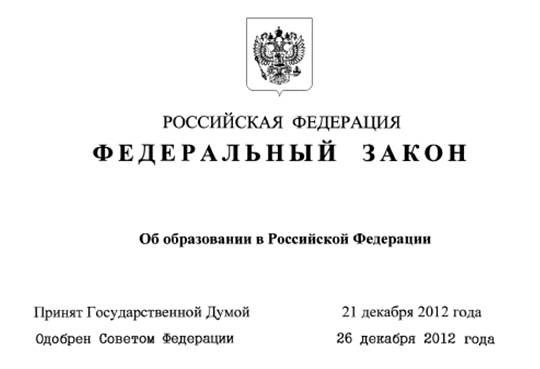 № 273 ФЗ от 29.12.2012 г.
Вступил в силу 01.09.2013 г.
2
[Speaker Notes: С 1 сентября 2013 г. вступил в силу Федеральный закон от 29.12.2012  № 273-ФЗ  «Об образовании в Российской Федерации», который внёс ряд существенных изменений в систему образования Российской Федерации и, в частности, в дошкольное образование.]
ФЕДЕРАЛЬНЫЙ ЗАКОН«Об образовании в Российской Федерации»
Профессио-
нальное
образование
Дополни-
тельное
образование
Профессио-
нальное
 обучение
Общее
образование
Дошкольное          (ДО)
Среднее про-
     фессиональ-     ное
Дополнительное
образование
детей и взрослых
2) Начальное    общее
2) Высшее    (бакалавриат)
Дополнительное
профессиональ-
ное образование
3) Основное     общее
3) Высшее   (специалитет,
    магистратура)
4) Среднее      общее
Структура
системы
образования
4) Высшее    (подготовка
     кадров высшей
     квалификации)
3
[Speaker Notes: Статья 10. Структура системы образования
п.3. «Общее образование и профессиональное образование реализуются по уровням образования».
Изменена структура системы образования, добавлены два новых уровня: дошкольное образование и подготовка кадров высшей квалификации включены в систему общего образования.
Для сравнения: прежде статус дошкольного образования не был определен. Дошкольное образование юридически не считалось уровнем или ступенью уровня образования, что позволяло относиться к нему по «остаточному принципу».
Уровень ДО – особенный:
1) необязательность уровня ДО в РФ
2) отсутствие возможности вменения ребёнку какой-либо ответственности за результат.]
ФГОС ДО:
Совокупность обязательных требований к дошкольному образованию, утверждённых федеральным органом исполнительной власти.
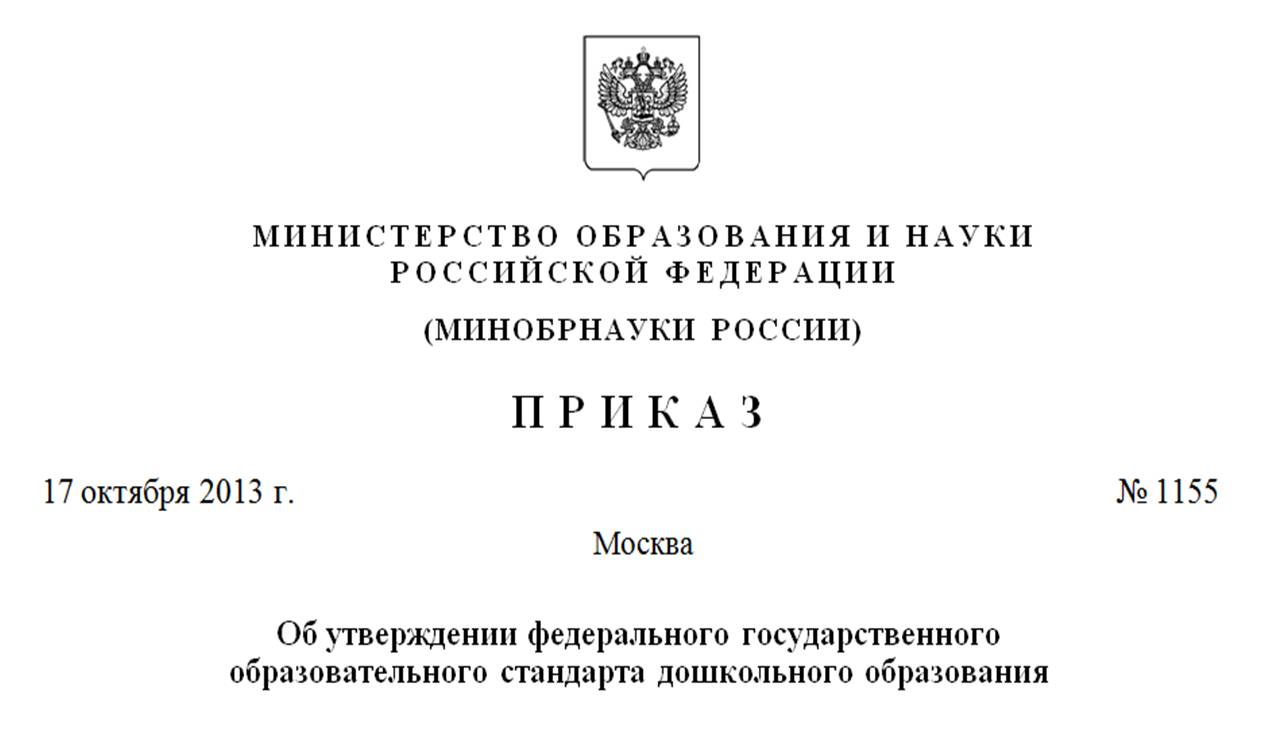 5
Стандартизация системы дошкольного образования
март 2010                              январь 2014
ФГТ  ДО
ФГОС  ДО
6
[Speaker Notes: Приказ Минобрнауки России N 655 «Об утверждении и введении в действие федеральных государственных требований к структуре основной общеобразовательной программы дошкольного образования», вступивший в силу 16 марта 2010 г., передаёт эстафету Приказу Минобрнауки №1155 «Об утверждении Федерального государственного стандарта дошкольного образования», который вступит в силу с 1 января 2014 года.]
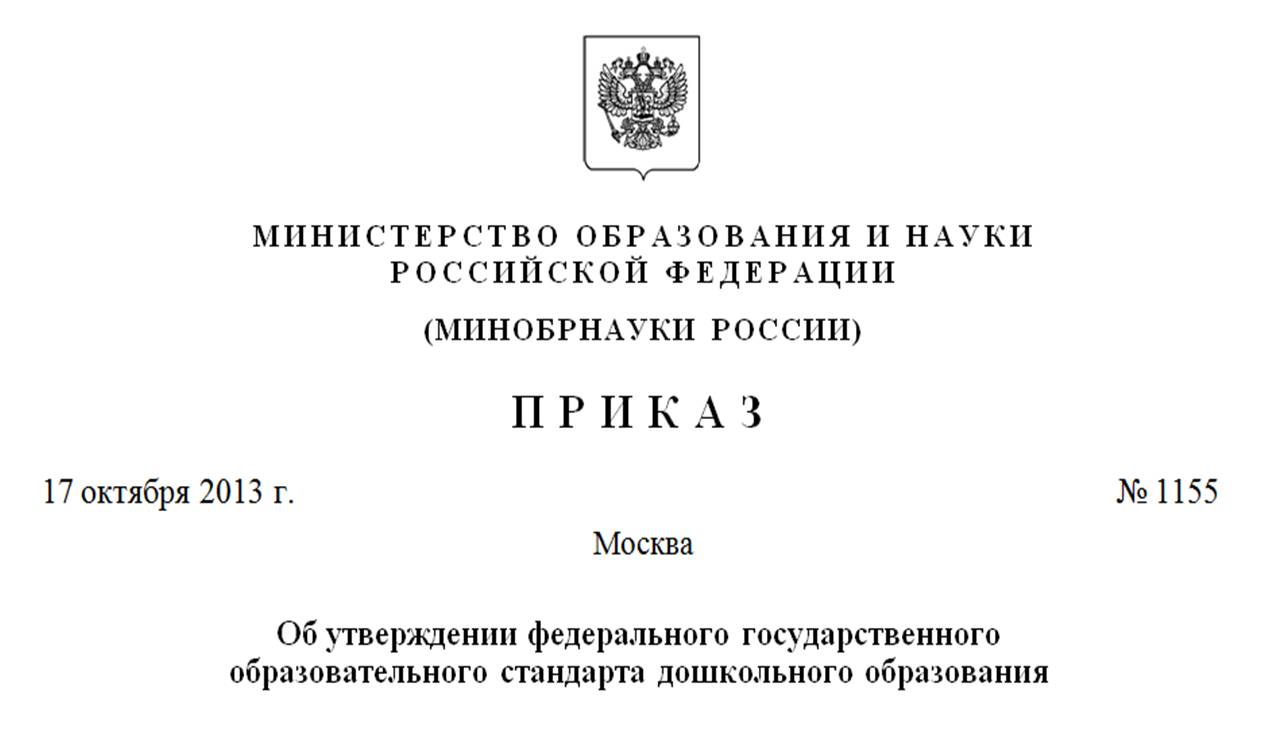 7
Приказ №1155
1.	Утвердить прилагаемый федеральный       государственный образовательный стандарт       дошкольного образования
2.	Признать утратившими силу приказы Министерства       образования и науки Российской Федерации:
от 23 ноября 2009 г. № 655 «Об утверждении и введениив действие федеральных государственных требованийк структуре основной общеобразовательной программы дошкольного образования»
от 20 июля 2011 г. № 2151 «Об утверждении федеральных государственных требований к условиям реализации основной общеобразовательной программы дошкольного образования»
3.	Настоящий приказ вступает в силу       с 1 января 2014 года
8
ФГТ                         ФГОС ДО
ФГОС ДО.   Структура документа
10
Цели ФГОС ДО
обеспечение государством равенства возможностей для каждого ребёнка в получении качественного дошкольного образования;

обеспечение государственных гарантий уровня и качества образования на основе единства обязательных требований к условиям реализации основных образовательных программ, их структуре и результатам их освоения;

сохранение единства образовательного пространства Российской Федерации относительно уровня дошкольного образования.
Задачи ФГОС ДО
Охрана и укрепление физического и психического здоровья детей;
 Обеспечения равных возможностей для полноценного развития каждого ребенка в период дошкольного детства независимо от места жительства, пола, нации и т.д…
Обеспечение преемственности целей, задач и содержания образования, реализуемого в рамках образовательных программ различных уровней;
Создание благоприятных условий развития детей в соответствии с их возрастными и индивидуальными особенностями и склонностями, развитие способностей и творческого потенциала каждого ребенка как субъекта отношений с самим собой, другими детьми, взрослыми и миром;
Объединение обучения и воспитания в целостный образовательный процесс на основе  духовно- нравственных и социокультурных ценностей и принятых в обществе правил и норм и норм поведения в интересах человека, семьи, общества;
Задачи ФГОС ДО
Формирование общей культуры личности детей, в том числе ценностей здорового образа жизни, развития их социальных, нравственных, эстетических, интеллектуальных, физических качеств, инициативности, самостоятельности и ответственности ребенка, формирование предпосылок учебной деятельности;
Обеспечение вариативности и разнообразия содержания Программ и организационных форм дошкольного образования, возможности формирования Программ различной направленности  с учетом образовательных потребностей, способностей и состояния здоровья детей;
Формирование социокультурной среды, соответствующей возрастным, индивидуальным, психологическим и физиологическим особенностям детей;
Обеспечение  психолого- педагогической поддержки семьи и повышения компетентности родителей (законных представителей) в  вопросах развития и образования, охраны  и укрепления здоровья детей.
Назначение ФГОС ДО
разработка и реализация Программы;

разработка вариативных примерных образовательных программ дошкольного образования (далее – Примерные программы);

разработка нормативов финансового обеспечения реализации Программы;

объективная оценка соответствия образовательной деятельности Организации требованиям Стандарта;

формирования содержания профессионального и дополнительного профессионального образования педагогических работников, а также проведение их аттестации;

оказание помощи родителям (законным представителям) в воспитании детей, охране и укреплении их физического и психического здоровья, в развитии индивидуальных способностей и необходимой коррекции нарушений их развития.
Требования к структуре образовательной программы дошкольного образования и ее объему
Программа определяет содержание и организацию образовательной деятельности на уровне дошкольного образования.Структурные подразделения в одной Организации (Группы) могут реализовывать разные Программы.
Программа разрабатывается и утверждается Организацией самостоятельно в соответствии с настоящим Стандартом и с учетом Примерных программ.
Образовательные области
ФГОС
Образовательные области
ФГТ
Основные направления развития
Личностное
 развитие
18
ФГОС. Образовательные области
19
[Speaker Notes: Содержание Программы должно охватывать следующие определенные направления развития и образования детей (далее - образовательные области)]
Образовательные области
Содержание образовательных областей
Младенческий возраст (2 мес. – 1 год)
Ранний возраст (1-3 года)
Дошкольный возраст (3года – 8 лет)
20
[Speaker Notes: Конкретное содержание данных образовательных областей зависит от возраста детей и должно реализовываться в определённых видах деятельности.]
ФГОС ДО
2.7. Конкретное содержание указанных       образовательных областей зависит       от возрастных и индивидуальных        особенностей детей…
в младенческом возрасте (2 месяца – 1 год)
в раннем возрасте (1 год – 3 года) 
для детей дошкольного возраста(3 года – 8 лет)
21
Виды детской деятельности
22
Виды детской деятельности
23
Виды детской деятельности
24
Виды детской деятельности
25
Виды детской деятельности
26
Виды детской деятельности
27
Виды детской деятельности
28
Виды детской деятельности
29
Виды детской деятельности
30
Программа состоит из обязательной частии части, формируемой участниками образовательных отношений.Обе части являются взаимодополняющими и необходимыми с точки зрения Стандарта
ФГТ                    ФГОС
80%  - обязательная часть
20  % - часть, формируемая участниками  образовательных отношений
60% - обязательная часть
40 % - часть, формируемая участниками образовательных отношений
Структура основной образовательной программы
Обязательная часть

Часть, формируемая участниками
образовательного процесса
33
[Speaker Notes: Программа включает три основных раздела:  целевой, содержательный и организационный, в каждом из которых отражается обязательная часть и часть, формируемая участниками образовательных отношений.]
Дополнительный раздел Программы
Текст краткой презентацииПрограммы
Ориентирован
на родителей
Доступен
для ознакомления
34
[Speaker Notes: 2.13. Дополнительным разделом Программы является текст её краткой презентации. Краткая презентация Программы должна быть ориентирована на родителей (законных представителей) детей  и доступна для ознакомления]
Содержание краткой презентации
Возрастные и иные категории детей,на которых ориентирована Программа,в том числе категории детей с ОВЗ
Используемые Примерные программы
Характеристика взаимодействия педагогического коллектива с семьями детей
35
[Speaker Notes: В краткой презентации Программы должны быть указаны:
1) возрастные и иные категории детей, на которых ориентирована Программы Организации, в том числе категории детей с ограниченными возможностями здоровья, если Программа предусматривает особенности ее реализации для этой категории детей;
2) используемые Примерные программы;
3) характеристика взаимодействия педагогического коллектива с семьями детей.]
Требования к условиям реализации ООП ДО:
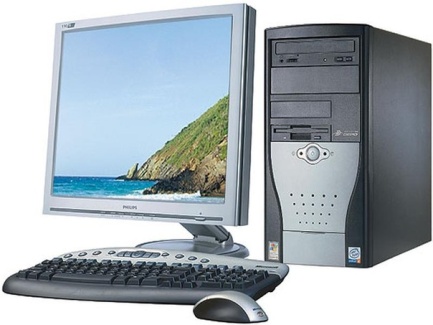 материально-технические
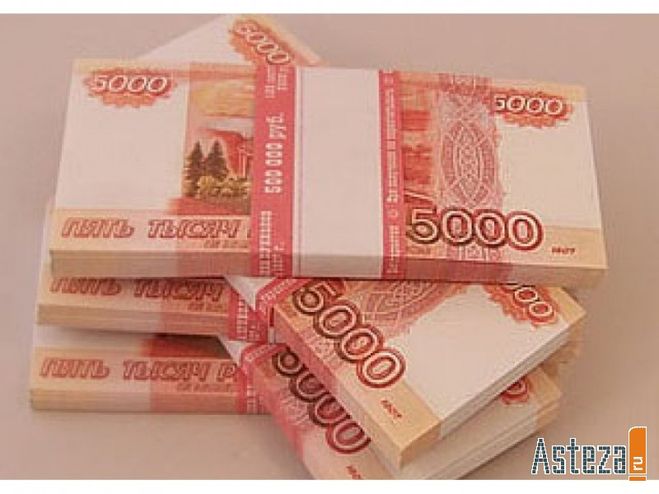 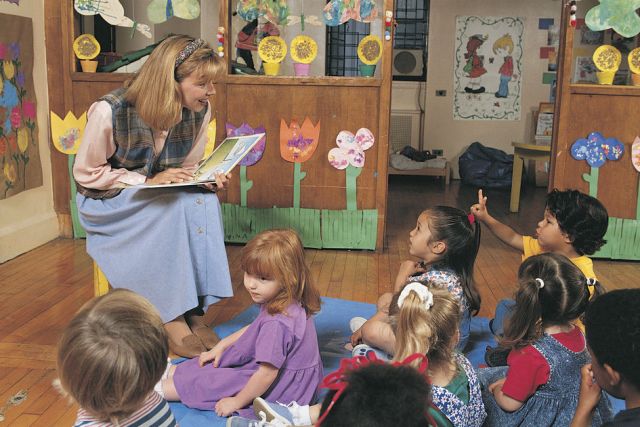 кадровые
финансовые
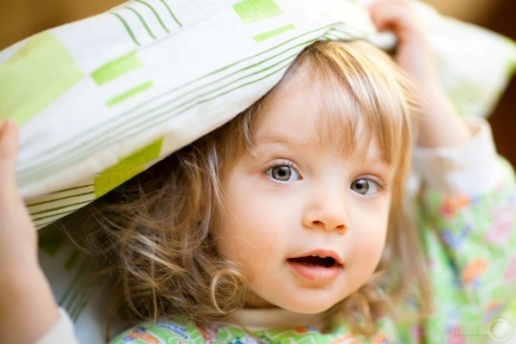 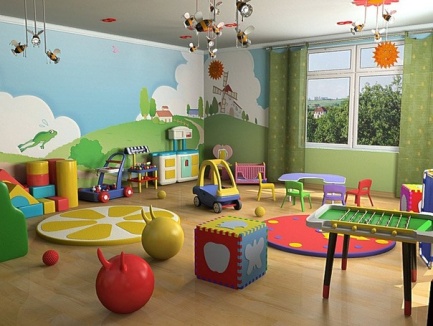 Условия реализации Программы
психолого-педагогические
развивающая предметно-простран-ственная среда
37
[Speaker Notes: …
Перечисленные условия должны обеспечивать полноценное развитие детей во всех образовательных областях, на фоне их эмоционального благополучия и положительного отношения к миру, к себе и к другим людям]
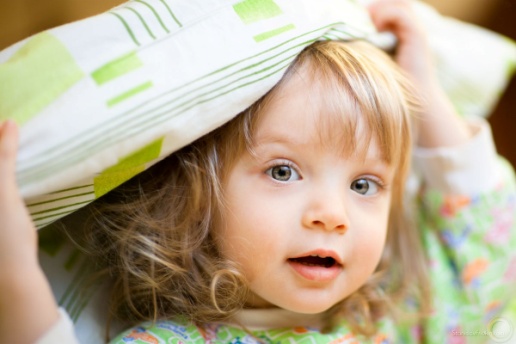 Требования 
к психолого-педагогическим условиям реализации ООП ДО
38
Психолого-педагогические условия реализации Программы
39
[Speaker Notes: Для успешной реализации Программы должны быть обеспечены следующие психолого-педагогические условия:]
Психолого-педагогические условия реализации Программы (продолжение)
40
Психолого-педагогические условия реализации Программы (продолжение)
41
Психолого-педагогические условия реализации Программы (продолжение)
42
Психолого-педагогические условия реализации Программы
Оценка индивидуального развития детей
43
[Speaker Notes: 3.2.3. При реализации Программы может проводиться оценка индивидуального развития детей. Такая оценка производится педагогическим работником в рамках педагогической диагностики. Педагогическая диагностика - оценка индивидуального развития детей дошкольного возраста, связанная с оценкой эффективности педагогических действий и лежащая в основе их дальнейшего планирования. Психологическая диагностика – выявление и изучение индивидуально‑психологических особенностей детей.]
Психолого-педагогические условия реализации Программы
Условия, необходимые для создания социальной ситуации развития детей (основные компетенции педагогических работников)
44
[Speaker Notes: 3.2.5. Условия, необходимые для создания социальной ситуации развития детей, соответствующей специфике дошкольного возраста, предполагают:…
3.4.2. Педагогические работники, реализующие Программу, должны обладать  основными компетенциями, необходимыми для создания условия развития детей, обозначенными в п. 3.2.5 настоящего Стандарта.]
Психолого-педагогические условия реализации Программы
Условия, необходимые для создания социальной ситуации развития детей (основные компетенции педагогических работников)  (продолжение)
45
Психолого-педагогические условия реализации Программы
Условия, необходимые для создания социальной ситуации развития детей (основные компетенции педагогических работников)  (продолжение)
46
Психолого-педагогические условия реализации Программы
Условия, необходимые для создания социальной ситуации развития детей (основные компетенции педагогических работников)  (продолжение)
47
Психолого-педагогические условия реализации Программы
Условия, необходимые для создания социальной ситуации развития детей (основные компетенции педагогических работников)  (продолжение)
48
Психолого-педагогические условия реализации Программы
В ДОО должны быть созданы условия для:
49
[Speaker Notes: Также в целях эффективной реализации Программы должны быть созданы условия для:…]
Психолого-педагогические условия реализации Программы
Условия для работы с детьми с ОВЗ
50
[Speaker Notes: …]
Психолого-педагогические условия реализации Программы
Организация должна создаватьвозможности:
51
Психолого-педагогические условия реализации Программы
Максимально допустимый объём образовательной нагрузки
должен соответствовать санитарно - эпидемиологическим правилам и нормативамСанПиН  2.4.1.3049-13  "Санитарно-эпидемиологические требованияк устройству, содержанию и организации режима работы дошкольных образовательных организаций",утвержденным постановлением Главного государственного санитарного врача Российской Федерации от 15 мая 2013 г. № 26  (зарегистрировано Министерством юстиции Российской Федерации 29 мая 2013 г., регистрационный  № 28564)
52
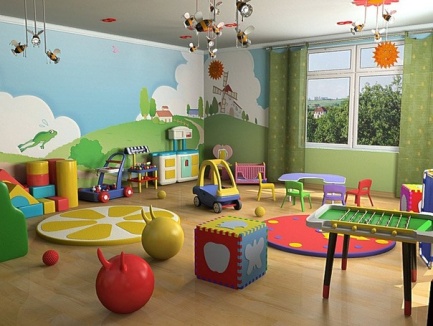 Требования
к развивающей
предметно-пространственной среде
53
Требования к развивающей предметно-пространственной среде
Развивающая предметно-пространственная среда должна обеспечивать:
54
Требования к развивающей предметно-пространственной среде
Развивающая предметно-пространственная среда должна обеспечивать:
55
Требования к развивающей предметно-пространственной среде
Развивающая предметно-пространственная среда должна обеспечивать:
56
Требования к развивающей предметно-пространственной среде
Развивающая предметно-пространственная среда должна быть:
содержательно насыщенной
трансформируемой
полифункциональной
вариативной
доступной
безопасной
57
Требования к развивающей предметно-пространственной среде
Насыщенность среды
58
Требования к развивающей предметно-пространственной среде
Насыщенность среды(продолжение)
59
Требования к развивающей предметно-пространственной среде
Насыщенность среды(продолжение)
60
Требования к развивающей предметно-пространственной среде
Трансформируемость среды
61
Требования к развивающей предметно-пространственной среде
Полифункциональность среды
62
Требования к развивающей предметно-пространственной среде
Вариативность среды
63
Требования к развивающей предметно-пространственной среде
Доступность среды
64
Требования к развивающей предметно-пространственной среде
Безопасность среды
65
Требованияк кадровым условиям реализации ООП ДО
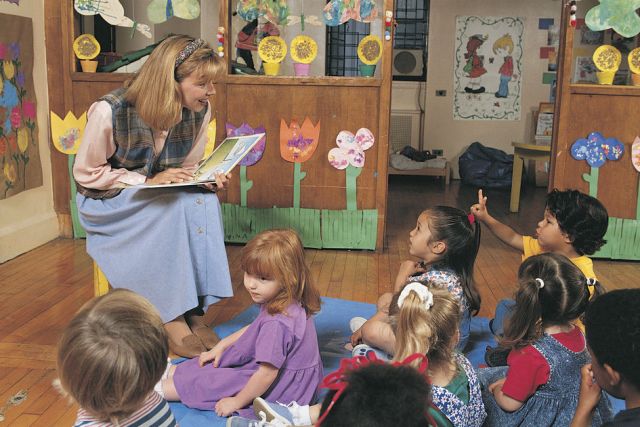 66
Требования к кадровым условиям реализации Программы
Реализация Программы обеспечивается кадрами:
67
Требования к материально-техническим условиям реализации ООП ДО
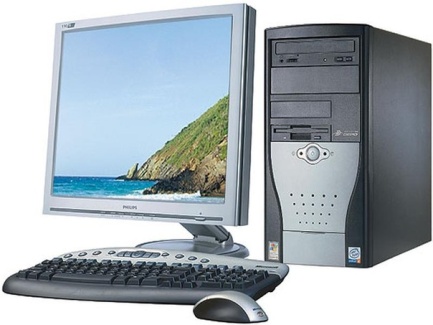 68
Требования к материально-техническим условиям включают:
Требования, определяемые в соответствии с СанПиН
Требования, определяемые в соответствиис правилами пожарной безопасности
Требования к средствам обучения и воспитанияв соответствии с возрастом и индивидуальными особенностями развития детей
Требования к оснащенности помещений развивающей предметно-пространственной средой
Требования к материально-техническому обеспечению программы (учебно-методический комплект, оборудование, оснащение)
69
Требованияк финансовым условиям реализации ООП ДО
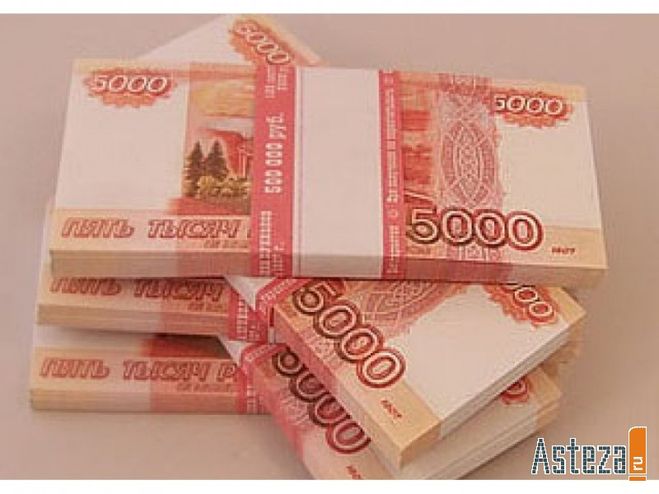 70
Финансовые условия реализации Программы должны:
71
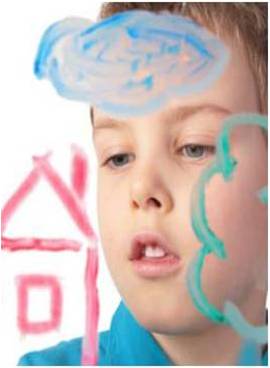 4.Требования крезультатам
Специфика результатов освоения основной образовательной программы
Специфика дошкольного детства
Неправомер-ность требованияот ребёнка дошкольного возраста конкретных образователь-ных достижений
Необходимость определения результатов освоения ОПв видецелевых ориентиров
73
[Speaker Notes: Учёт вышеперечисленных особенностей дошкольного детства делает неправомерными требования от ребёнка дошкольного возраста конкретных образовательных достижений и обусловливает необходимость определения результатов освоения образовательной программы не в виде сформированных навыков, знаний и умений, а в виде целевых ориентиров.]
Целевые ориентиры дошкольного образования (ЦО)
Представляют собой социально – нормативные возрастные характеристики возможных  достижений ребёнка на этапе завершения уровня ДО
Определяются независимо от форм реализации Программы,а также от её  характера, особенностей развития  детейи видов Организации, реализующей Программу
Не подлежат непосредственной оценке, в том числе в виде педагогической диагностики (мониторинга), не являются основой объективной оценки подготовки детей
74
Целевые ориентиры НЕ МОГУТ служить основанием для:
аттестации педагогических кадров
оценки качества образования
оценки уровня развития детей, в т.ч. в рамках мониторинга
оценки выполнения муниципального (государственного) задания посредствомих включения в показатели качества выполнения задания
распределения стимулирующего фонда оплаты труда работников ДОО
75
Целевые ориентиры поставлены для:
76
Освоение основной образовательной программы не сопровождается проведением промежуточных и итоговой аттестаций воспитанников
77
[Speaker Notes: «Нестандартный стандарт»
В отличие от других стандартов, ФГОС дошкольного образования не является основой оценки соответствия установленным требованиям образовательной деятельности и подготовки детей. Освоение дошкольных образовательных программ не сопровождается проведением промежуточных аттестаций и итоговой аттестации обучающихся.]
Спасибо за внимание!!!